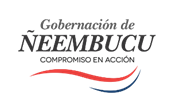 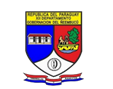 «ANTEPROYECTO PRESUPUESTO 2019»
GOBERNACION DE ÑEEMBUCU
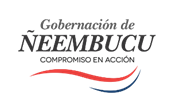 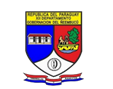 «ASPECTOS GENERALES»
El Departamento de Ñeembucú es uno de los diecisiete Departamentos que, junto con Asunción, Distrito Capital, forman la Republica del Paraguay. Su capital y ciudad más poblada es Pilar. Está ubicado al extremo suroeste de la Región Oriental del país, limitando al norte con Central, al este con Paraguarí  y Misiones y al sur con el Rio Paraná  que lo separa de Argentina, y al oeste con el Rio Paraguay que lo separa igualmente de Argentina. Cuenta con aproximadamente  90.000 habitantes.
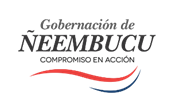 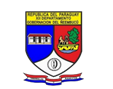 «ANALISIS COMPARATIVO PRESUPUESTO»
La variación es de Guaraníes Diez Mil Ciento Catorce Millones Quinientos Ochenta y Seis Mil Ciento Veinte y Cuatro. Que representa una DISMINUCION del 14% en el Total del Presupuesto General de Gastos para la Gobernación de Ñeembucú.
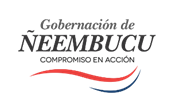 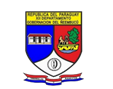 «ANALISIS COMPARATIVO PROGRAMA DE ADMINISTRACION»
La variación de Incremento en el Programa de Junta Departamental se halla visualizado en mayor parte en el Objeto de Gastos de DIETAS teniendo en cuenta el aumento en la Cantidad de Concejales Departamentales a partir del presente periodo. Este incremento no se observa en los Gastos de Representación  por lo que debe tomarse las medidas correctivas pertinentes.
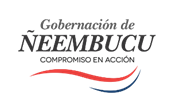 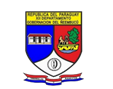 «ANALISIS COMPARATIVO PROGRAMA DE ACCION»
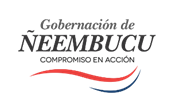 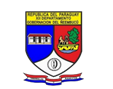 «RUBROS MAS AFECTADOS EN EL RECORTE PRESUPUESTARIO»
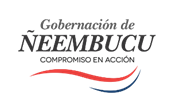 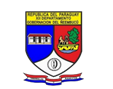 «RUBROS MAS AFECTADOS EN EL RECORTE PRESUPUESTARIO»
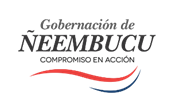 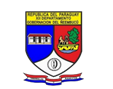 «RUBROS MAS AFECTADOS EN EL RECORTE PRESUPUESTARIO»
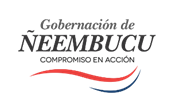 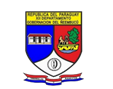 «OBJETO DE GASTO - CONSTRUCCIONES»
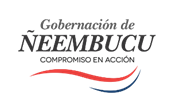 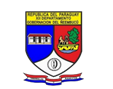 «OBJETO DE GASTO - CONSTRUCCIONES»
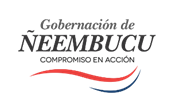 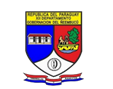 «OBJETO DE GASTO – TRANSFERENCIA PARA ALIMENTACION ESCOLAR»
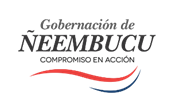 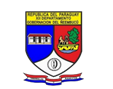 «OBJETO DE GASTO – TRANSFERENCIA PARA ALIMENTACION ESCOLAR»
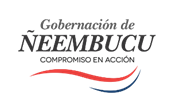 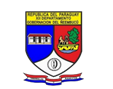 «OBJETO DE GASTO – TRANSFERENCIA PARA ALIMENTACION ESCOLAR»
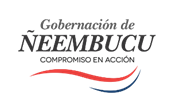 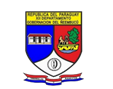 «ESTADO  ACTUAL RESIDENCIA UNIVERSITARIA»
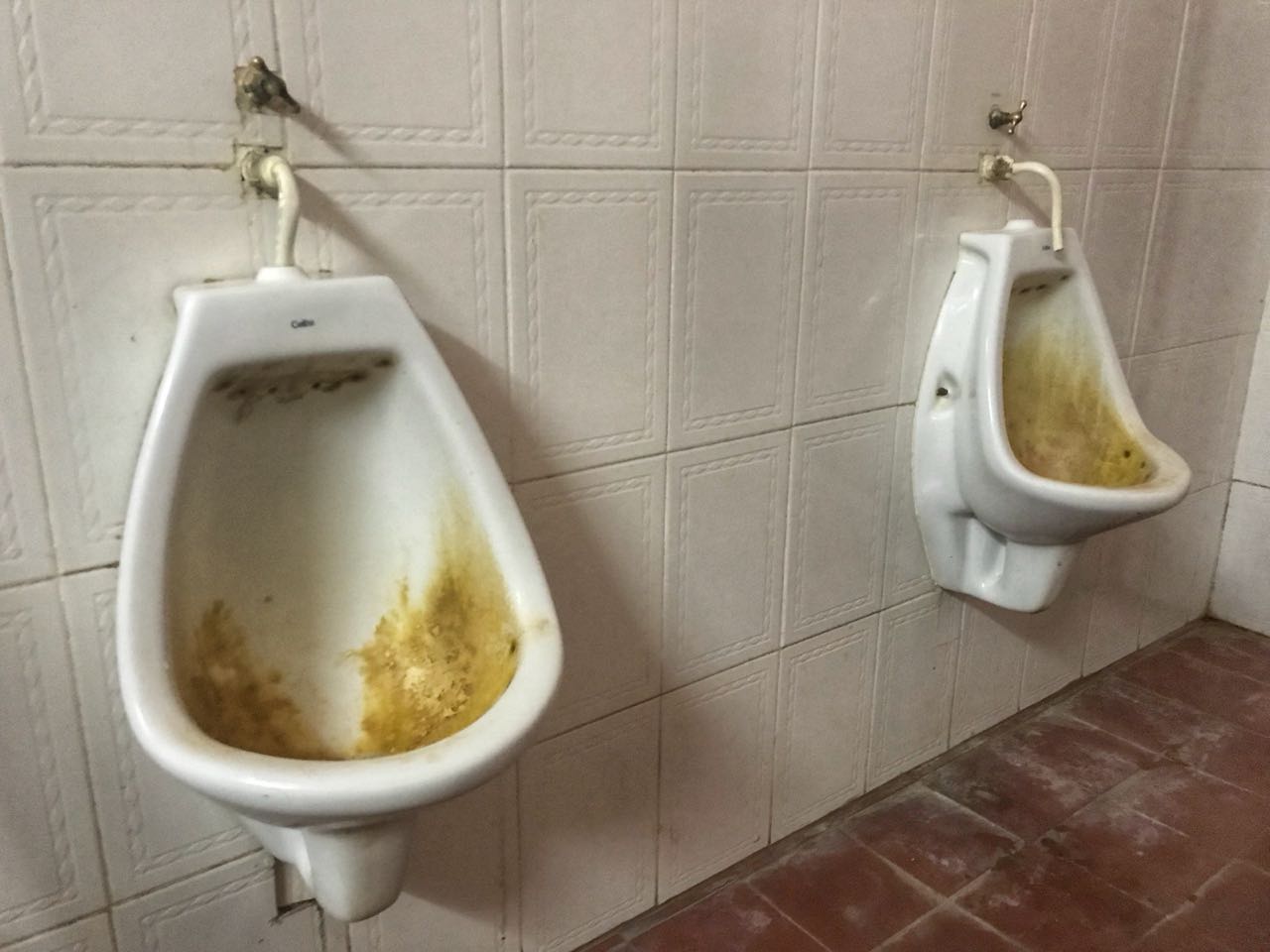 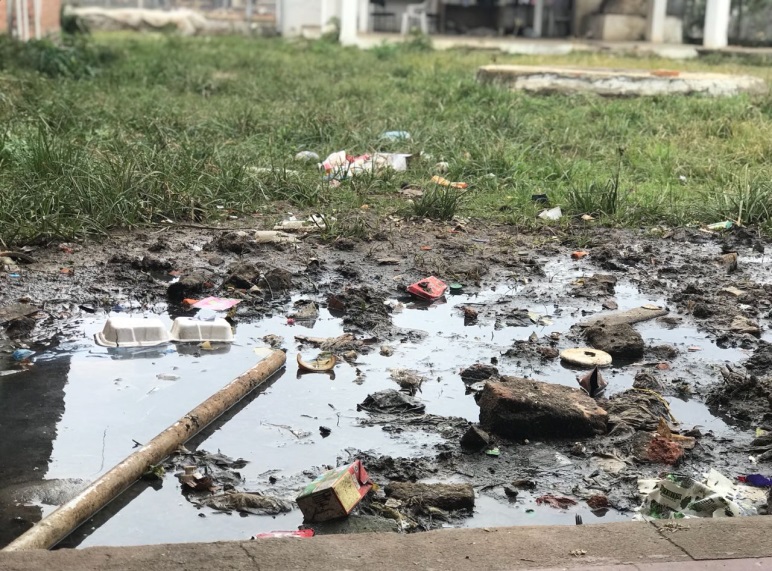 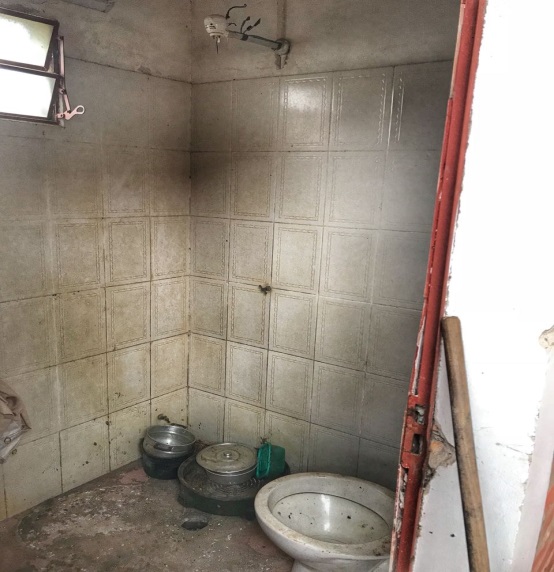 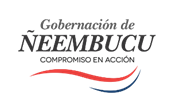 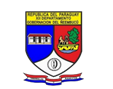 «ESTADO  ACTUAL RESIDENCIA UNIVERSITARIA»
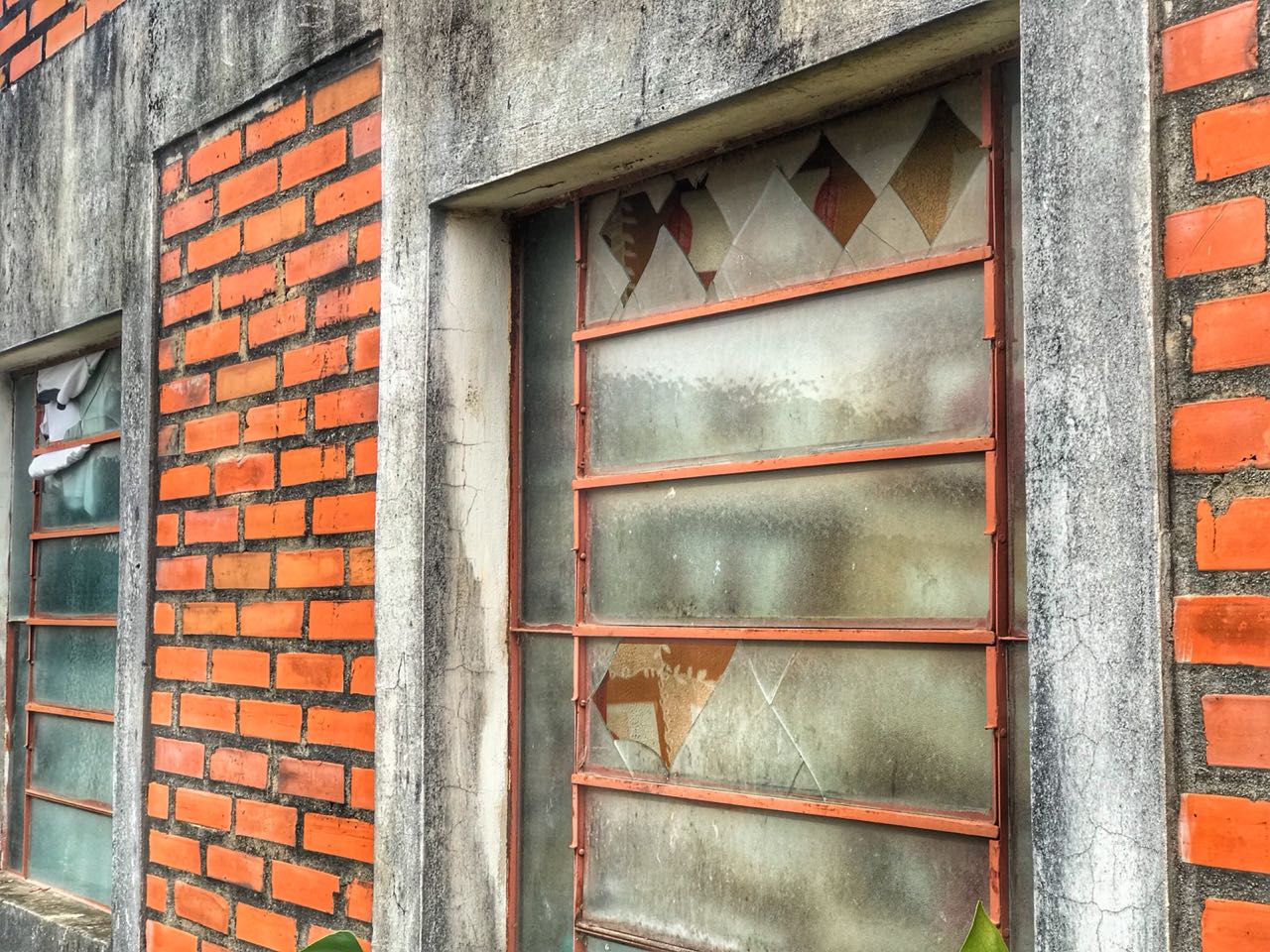 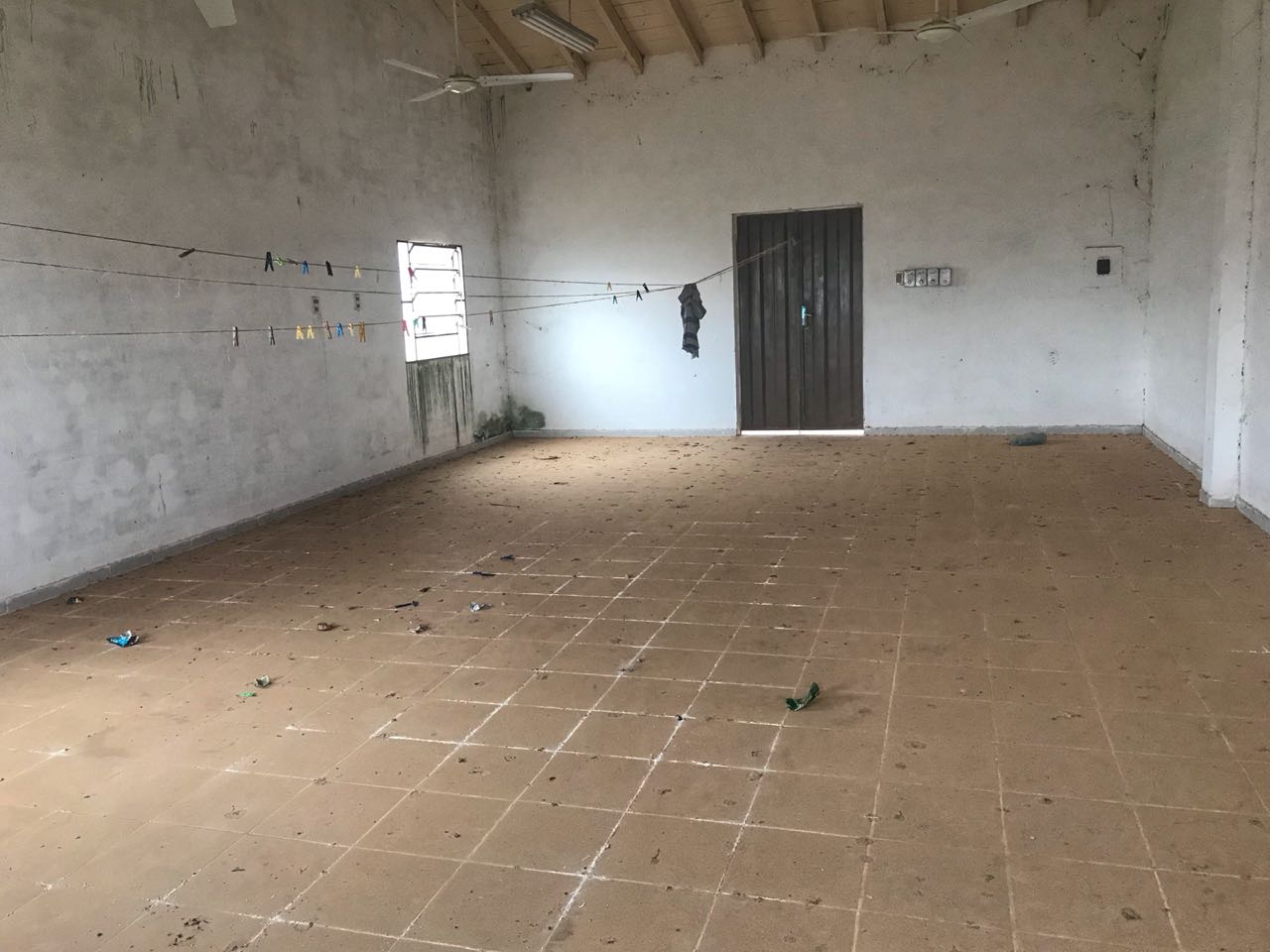 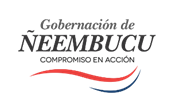 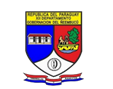 «ESTADO  ACTUAL MAQUINARIAS»
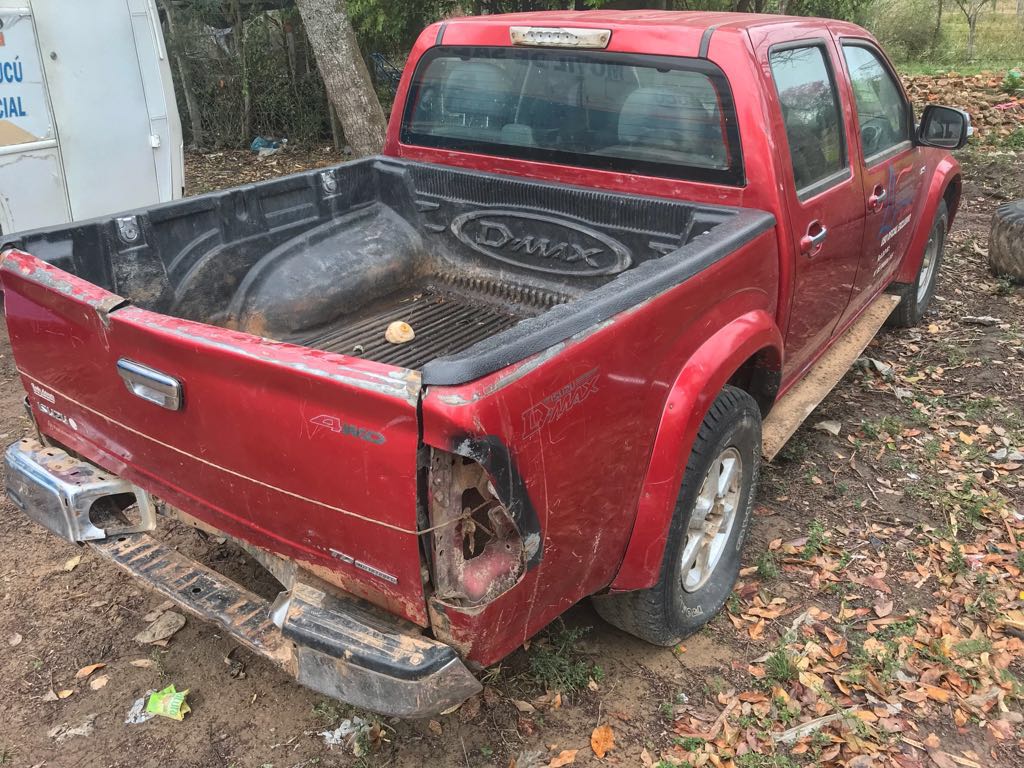 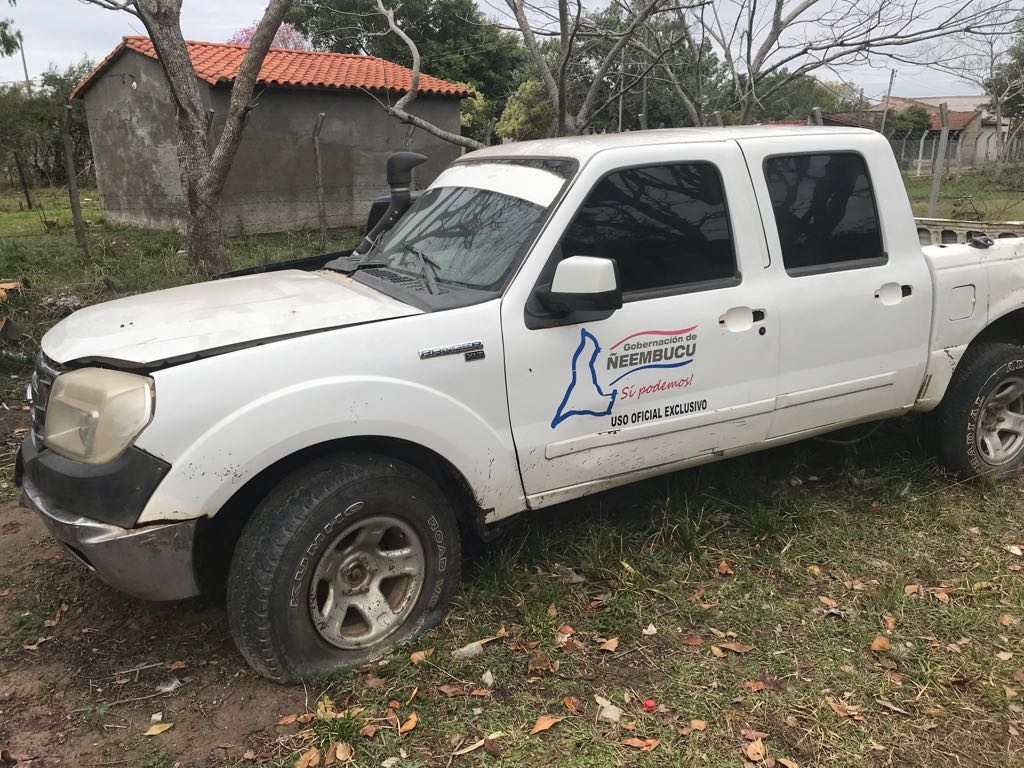 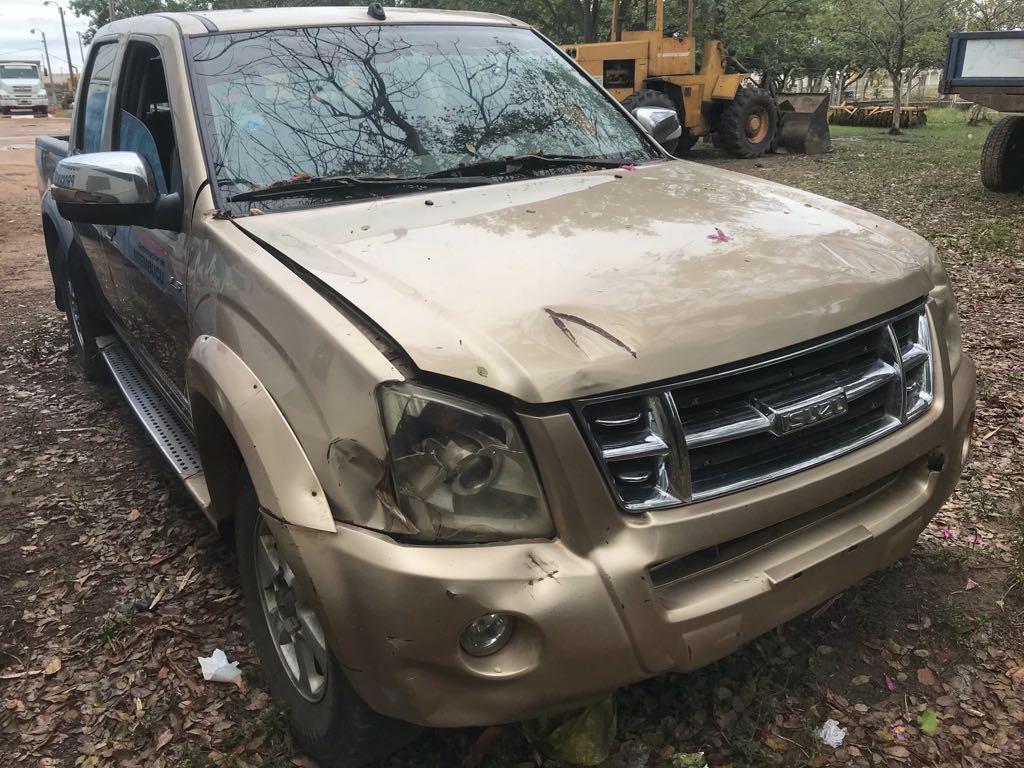 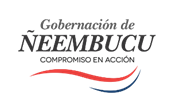 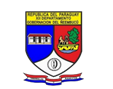 «ESTADO  ACTUAL MAQUINARIAS»
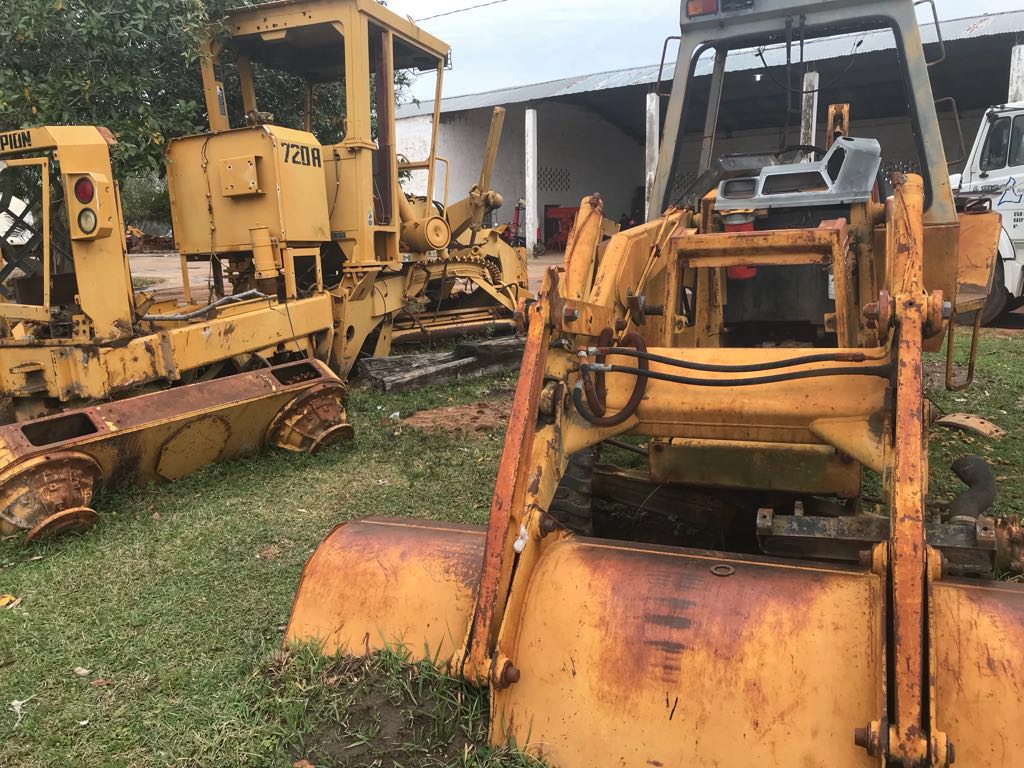 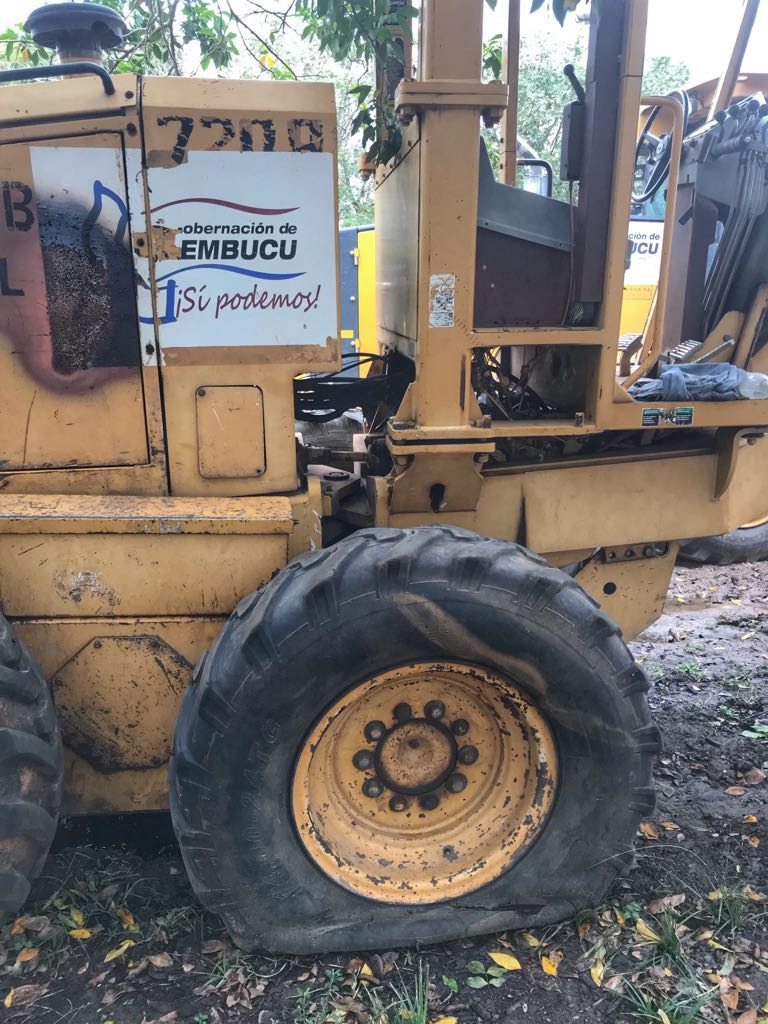 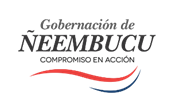 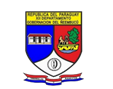 «ESTADO  ACTUAL MAQUINARIAS»
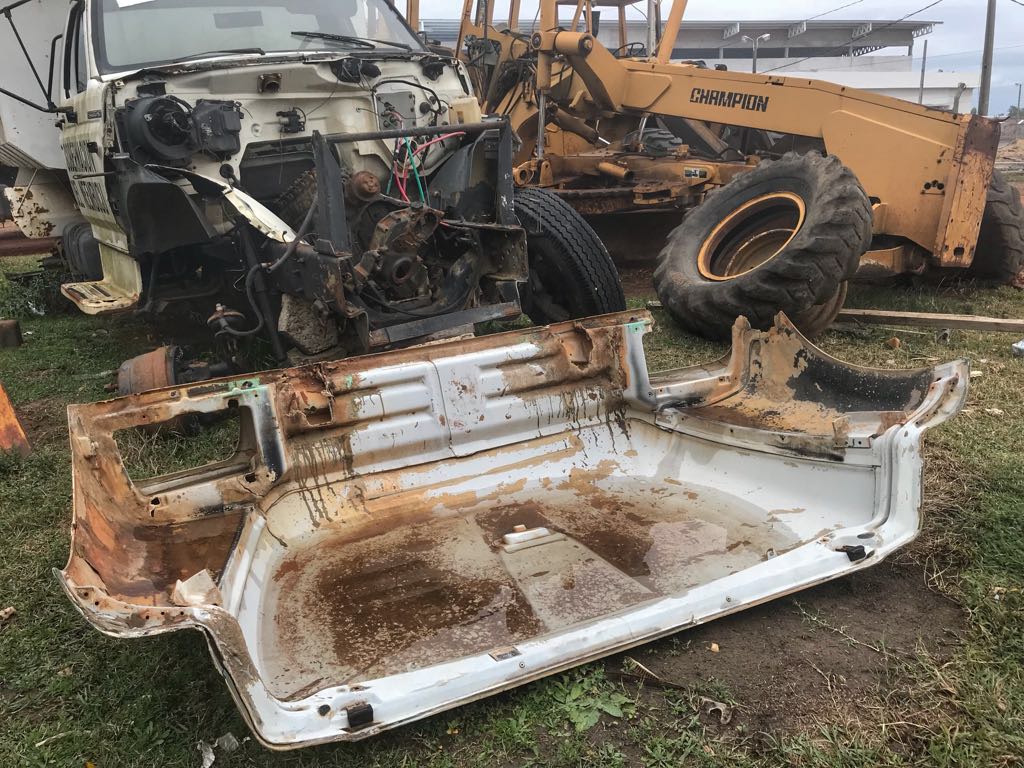 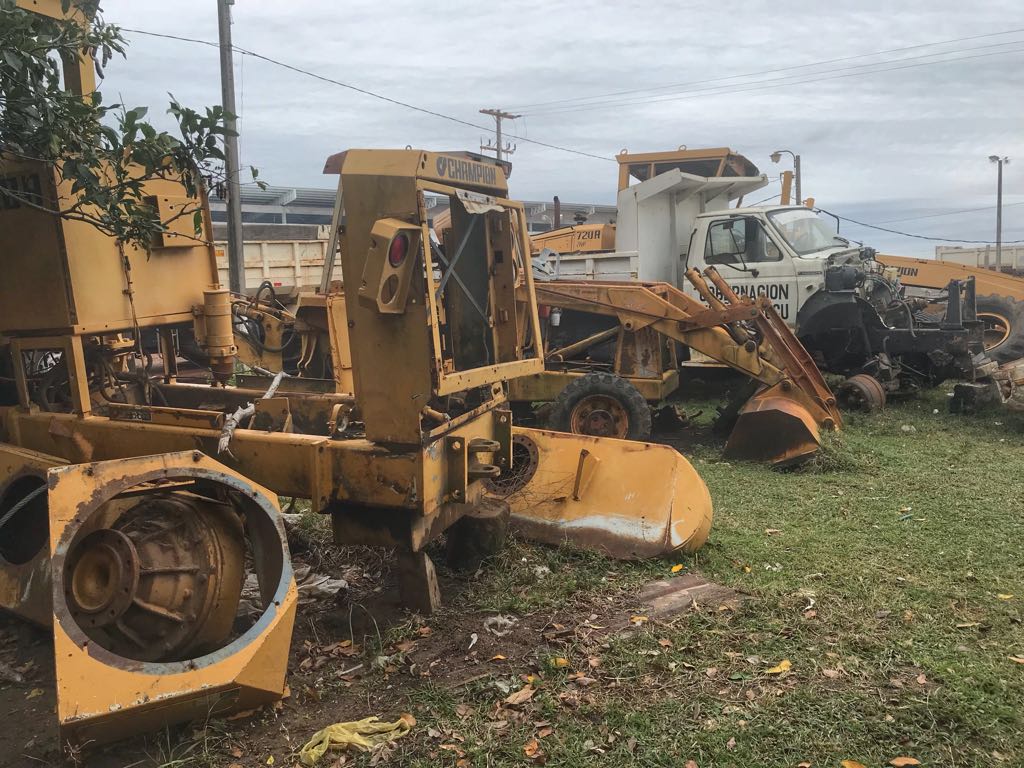 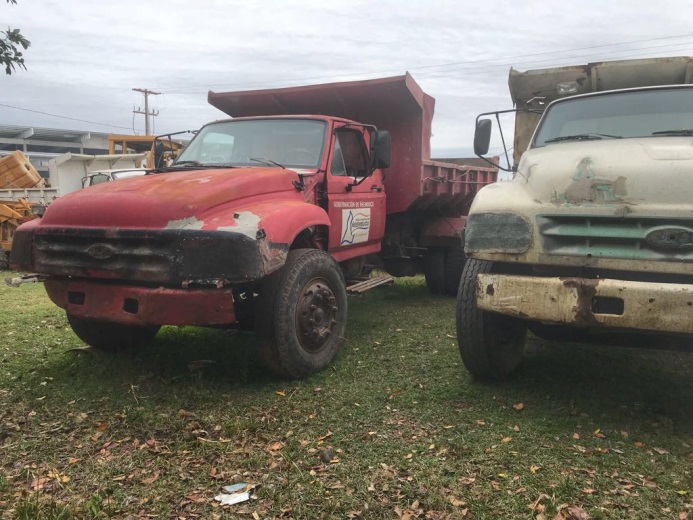 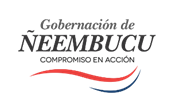 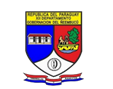 «SOLICITUD A LA COMISION BICAMERAL DE PRESUPUESTO»
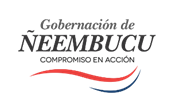 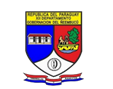 «SOLICITUD A LA COMISION BICAMERAL DE PRESUPUESTO»
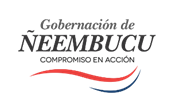 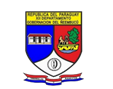 «SOLICITUD A LA COMISION BICAMERAL DE PRESUPUESTO»
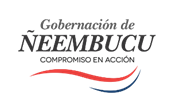 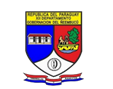 «SOLICITUD A LA COMISION BICAMERAL DE PRESUPUESTO»
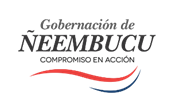 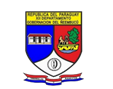 «SOLICITUD A LA COMISION BICAMERAL DE PRESUPUESTO»
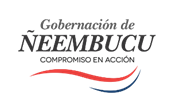 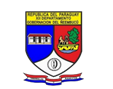 «ANTEPROYECTO PRESUPUESTO 2019»